Poster Title Poster Title
Poster Title Poster Title
YOUR LOGO
Author1, Author2, Author3  University  name.surname@university.com
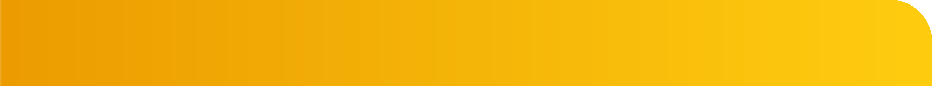 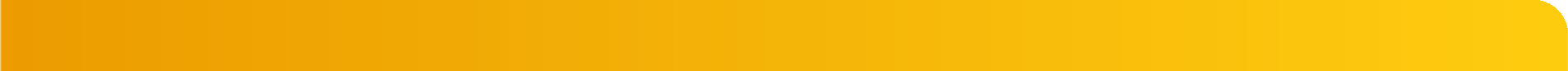 Motivation
Headline2
Motivation Motivation.
Table example:
Example-1	Example-2	Example-2  Example	1		2		3
4	5	6
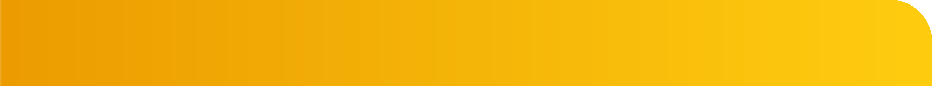 Headline1
Citation [1]
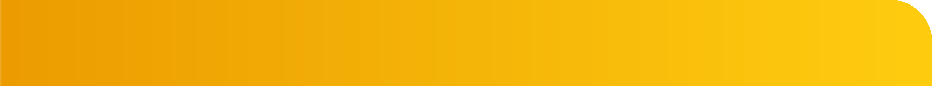 References
[1] A. Author and B. Aurthor, Title, The International  Journal, vol. 1, no. 1, pp. 1 2, 2022.